The Waitomo Caves
The Caves are located at the eponymous village in the North Island of New Zealand. They were formed about 30 million years ago.
The Caves consist of three levels. On the upper level you can see the catacombs.
Your  tour proceeds along a low narrow passage to the Tomo, a deep limestone shaft. The deepest layer is called the Cathedral.
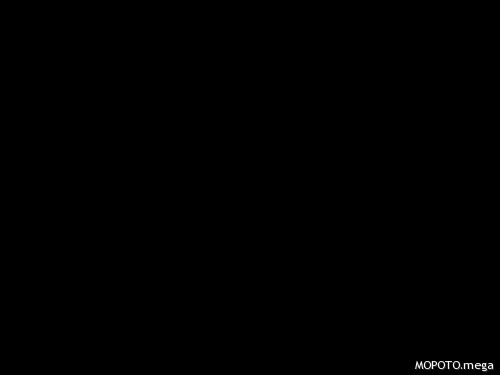 The  acoustics  in  this  particular  cavern  are  world-renowned. Acclaimed  New  Zealand  Diva, Dame  Kiri  Te  Kanawa, has  sung  here and  was  delighted  with  the  purity  of  the  sound.
The  highlight  of  your  tour  is  an  unrivalled  boat  trip  through  the  spectacular  Glowworm  Grotto.
As you enter  this  galaxy of  tiny living  lights, you'll  immediately experience a serene  ambience and  be fascinated and  intrigued  by  tiny glowworms  that  light  your way.